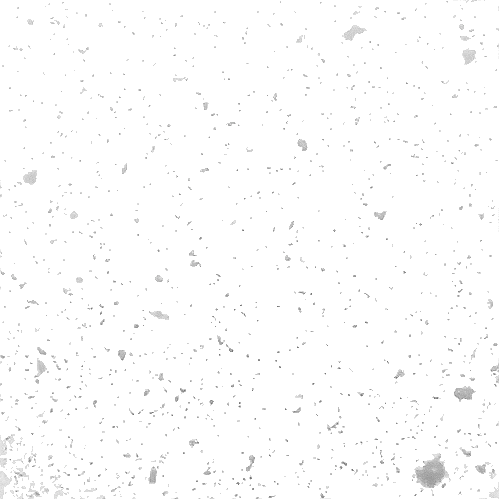 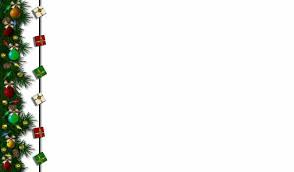 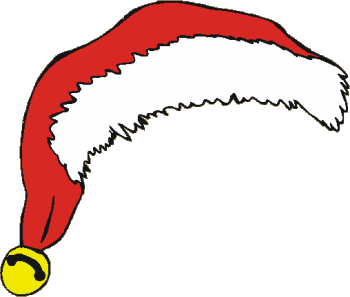 De grote kerstquiz
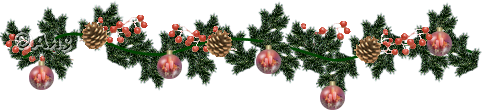 [Speaker Notes: …]
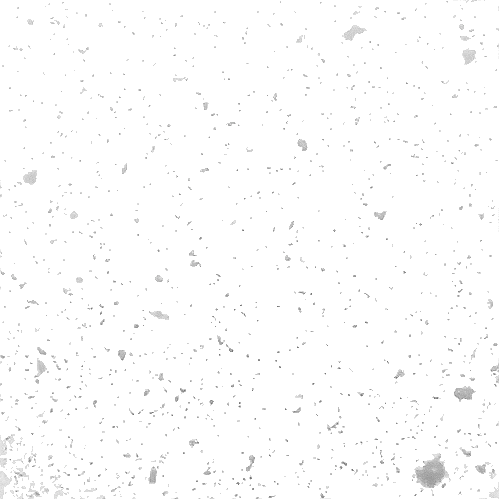 Waar is Jezus geboren?
a. Jeruzalemb. Nazarethc. Bethlehem
[Speaker Notes: Bethlehem]
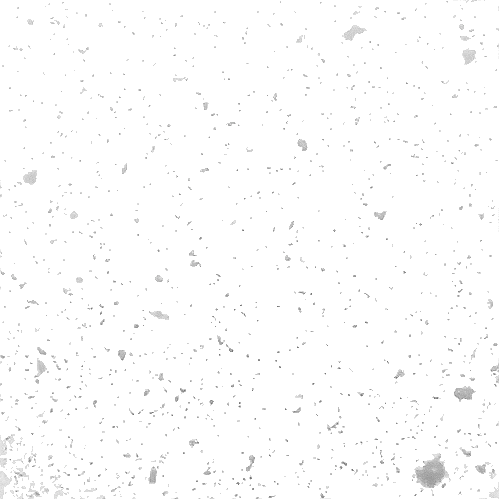 Hoe heette de vader van Jezus?
a. Janb. Jozefc. Frans
[Speaker Notes: Bethlehem]
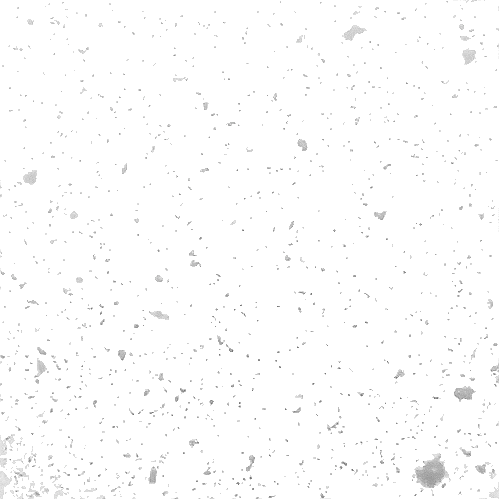 Hoe heette de moeder van Jezus?
a. Mariab. Marie Louisec. Marianne
[Speaker Notes: Bethlehem]
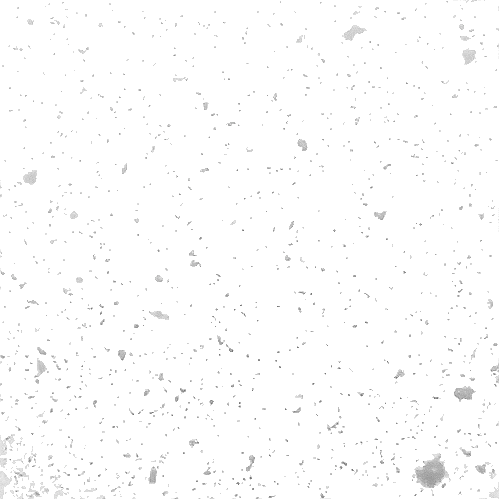 Wat brachten de drie wijzen mee uit het oosten?
a. mirre, saffraan en koperb. wierook, goud en balsemc. mirre, wierook en goud
[Speaker Notes: mirre, wierook en goud]
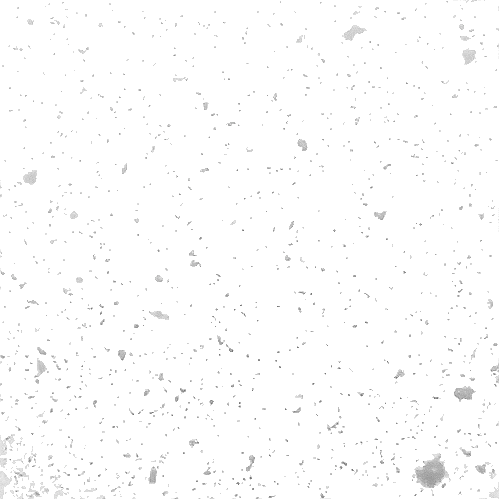 Wat doe je onder een maretak?
a. elkaar de hand gevenb. elkaar zoenenc. kerst liedjes zingen
[Speaker Notes: elkaar zoenen]
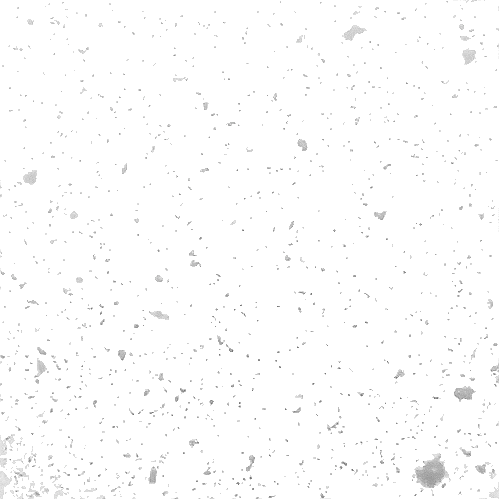 Hoeveel advent zondagen zijn er?
a. 2b. 3c. 4
[Speaker Notes: 4]
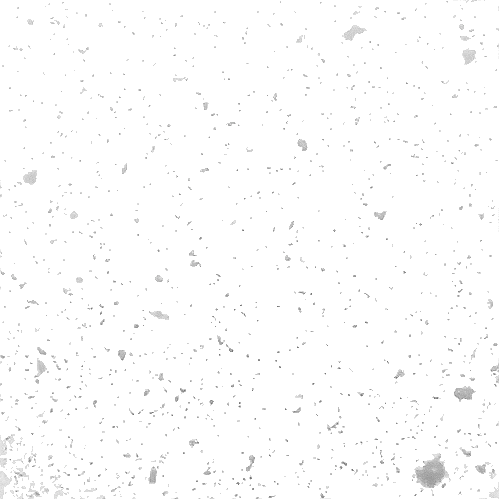 Waar woont de kerstman?
a. spanjeb. zuidpoolc. noordpool
[Speaker Notes: noordpool]
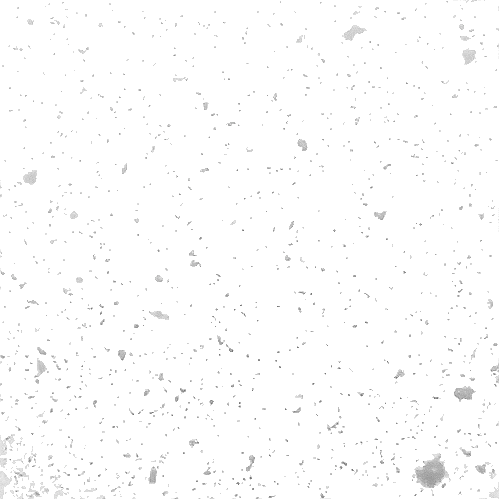 Wat wordt er het vaakst gegeten met kerstdag?
a. kalkoenb. konijnc. kip
[Speaker Notes: kalkoen]
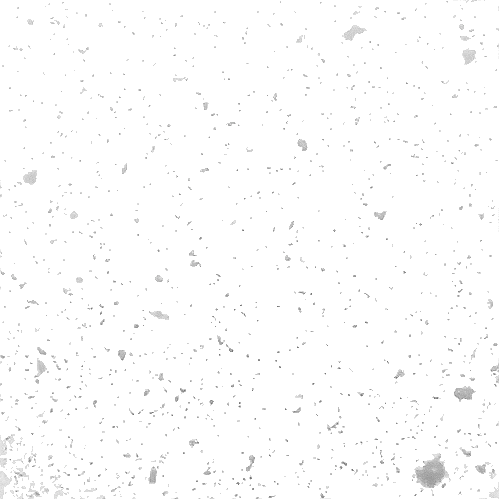 Wanneer is het kerstdag?
a. 25 decemberb. 26 decemberc. 31 december
[Speaker Notes: 25 december]
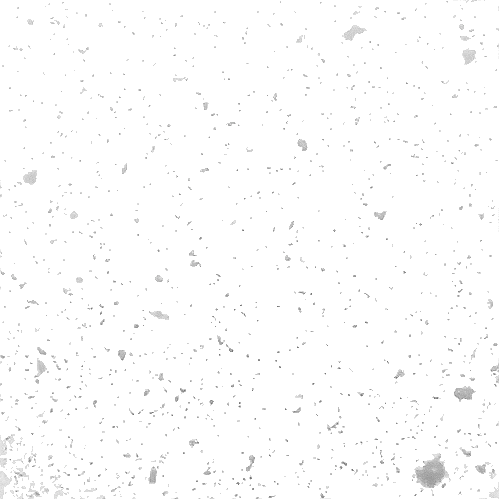 Welk soort boom is een kerstboom?
a. sparb. denneboomc. eik
[Speaker Notes: denneboom]
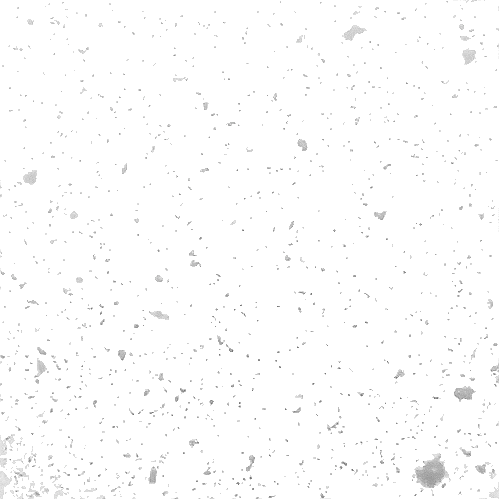 Wat bedoelt men met een witte kerst?
a. alles ligt bedekt met sneeuwb. het vriest buitenc. het hagelt
[Speaker Notes: alles ligt bedekt met sneeuw]
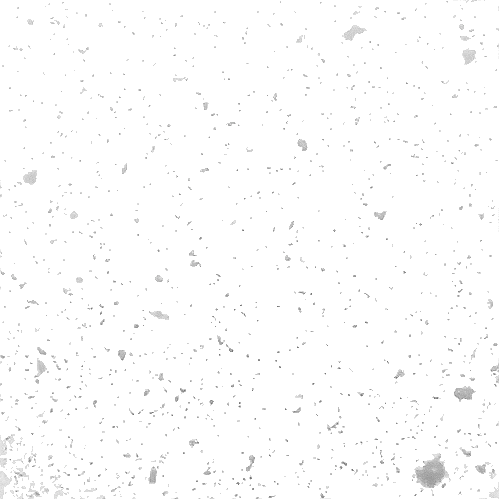 Welk jaartal is het vanaf 1 januari?
a. 2015b. 2016c. 2017
[Speaker Notes: 2016]
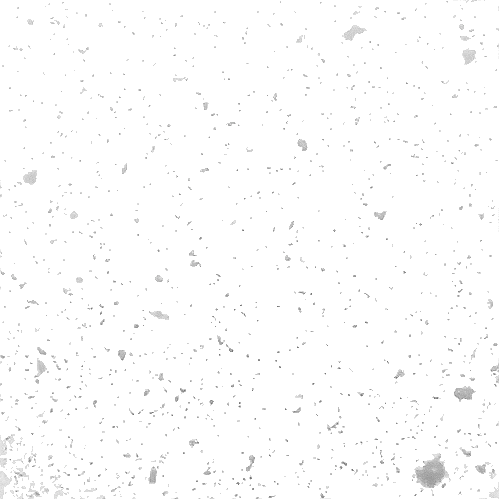 Wie is het bekendste rendier van de kerstman?
a. Rudolfb. Jozefc. Jan
[Speaker Notes: Rudolf]
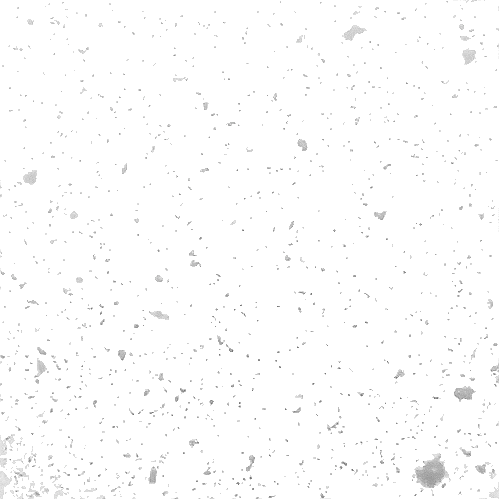 Welke dag is de eerste kerstdag?
a. 24 decemberb. 25 decemberc. 26 december
[Speaker Notes: 25 december]
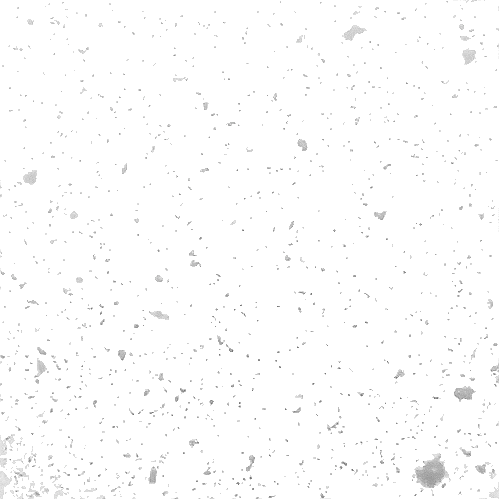 Wie zie je op deze afbeelding?
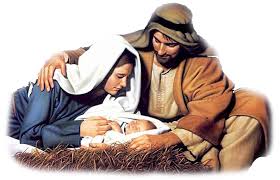 [Speaker Notes: Maria, Jozef en Jezus]
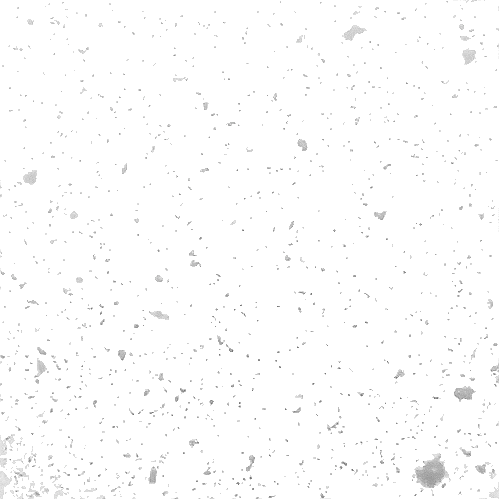 Wie zie je op deze afbeelding?
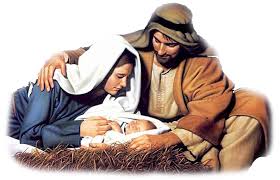 Maria, Jozef 
en Jezus
[Speaker Notes: Maria, Jozef en Jezus]
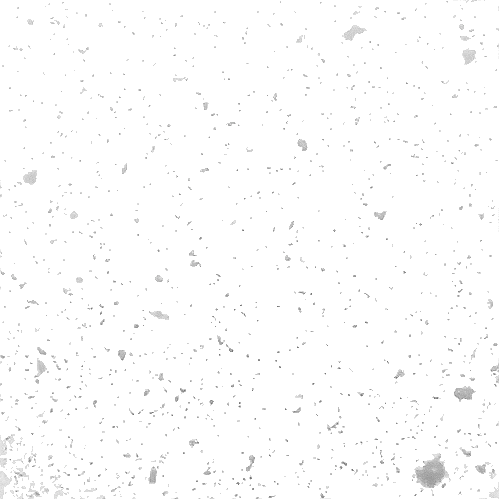 Wie zie je op deze afbeelding?
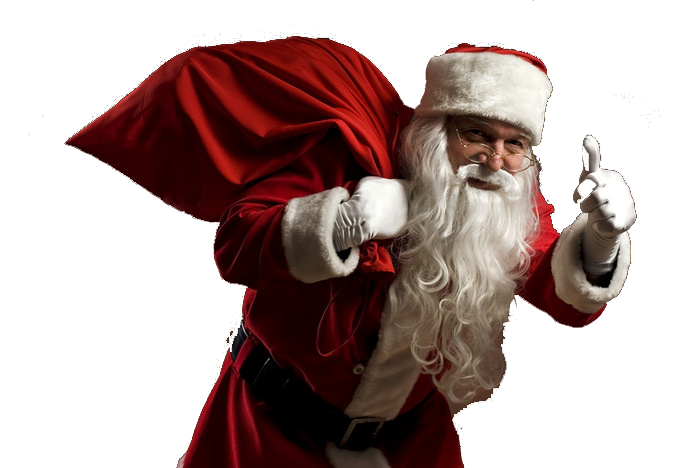 [Speaker Notes: Kerstman]
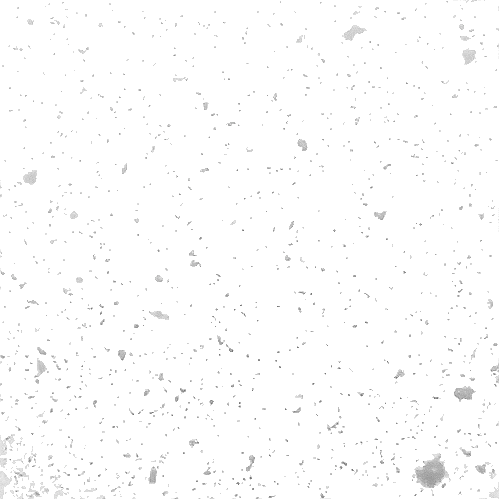 Wie zie je op deze afbeelding?
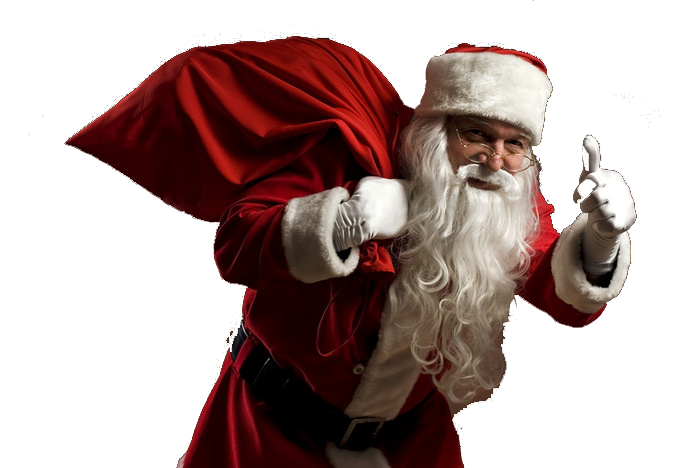 kerstman
[Speaker Notes: Kerstman]
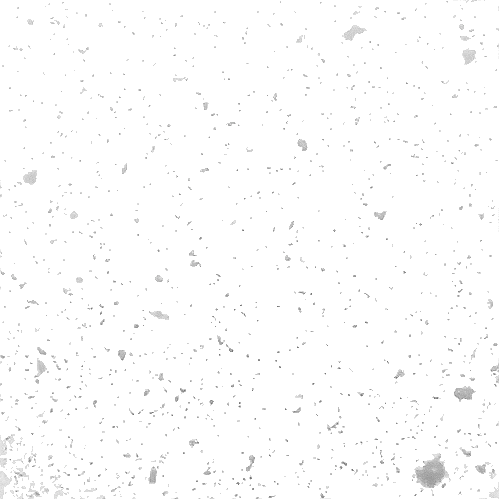 Wie zie je op deze afbeelding?
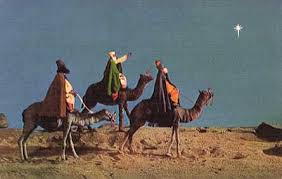 [Speaker Notes: de drie wijzen]
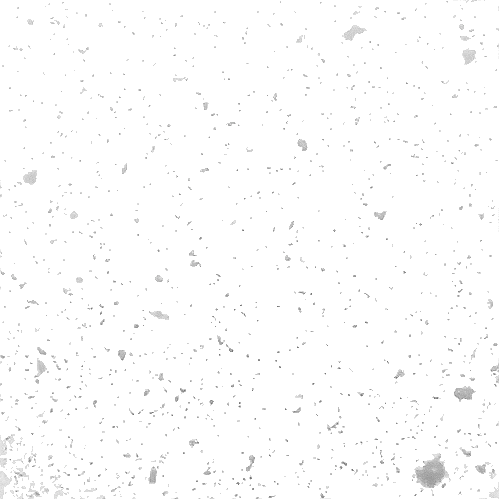 Wie zie je op deze afbeelding?
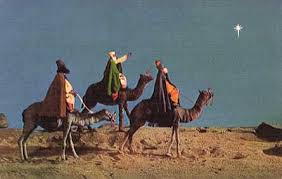 De drie wijzen
[Speaker Notes: de drie wijzen]
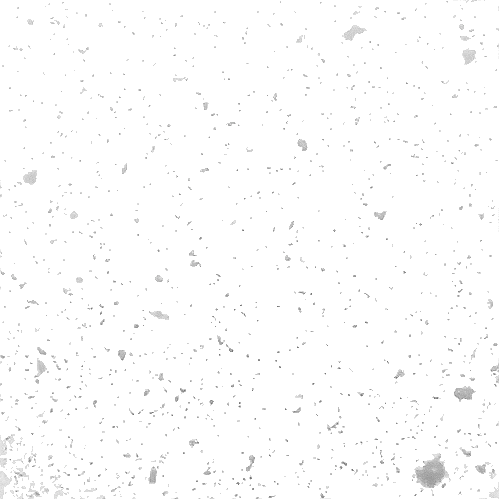 Hoeveel dagen telt de maand december?
a. 29 dagenb. 30 dagenc. 31 dagen
[Speaker Notes: 31 dagen]
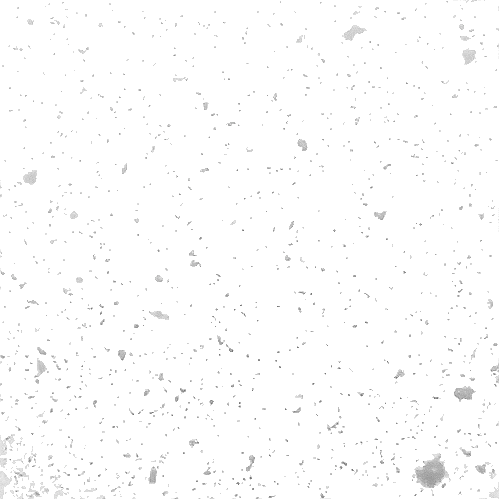 Waarom is Maria bevallen in een stal?
a. dit was toen de gewoonteb. er was geen plek in de herbergc. het ziekenhuis was gesloten
[Speaker Notes: er was geen plek in de herberg]
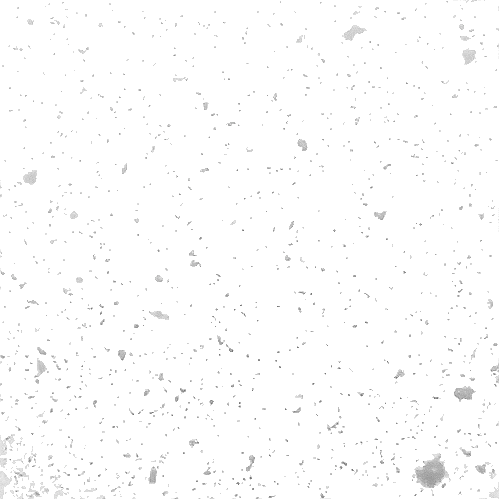 Wat zijn de namen van de drie wijzen?
a. Caspar, Jan en Melchiorb. Balthasar, Caspar en Janc. Balthasar, Melchior en           Caspar
[Speaker Notes: Balthasar, Melchior en Caspar]
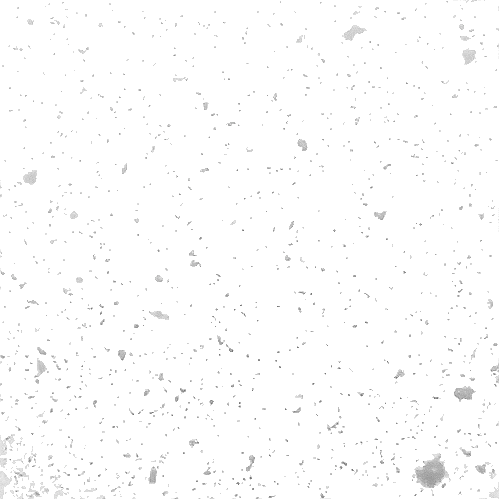 Wat was het beroep van Jozef?
a. kunstenaarb. schrijnwerkerc. visser
[Speaker Notes: schrijnwerker]
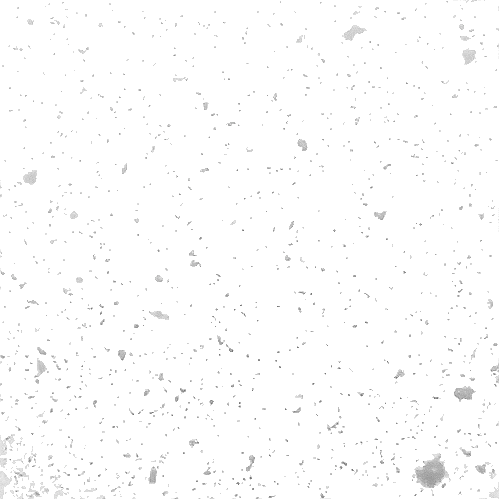 Welke dieren waren aanwezig in de kerst stal?
a. een os en een ezelb. een koe en een schaapc. een ezel en een paard
[Speaker Notes: een os en een ezel]
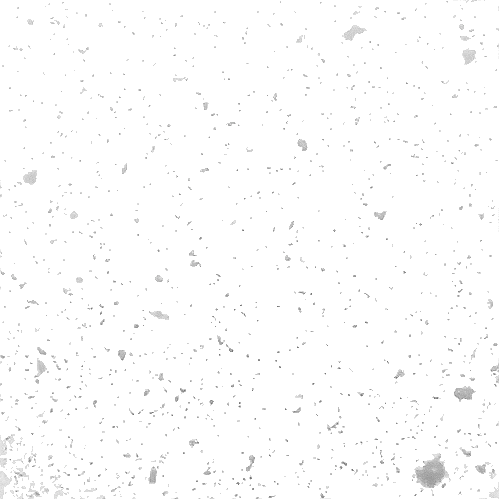 Wat is de naam van de engel die langskwam in de stal?
a. Gabriëlb. Marcelisc. Dario
[Speaker Notes: Gabriël]
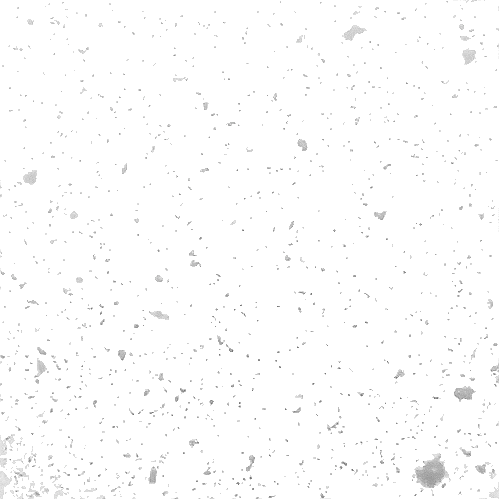 Wat staat er bovenop de kerstboom?
a. piekb. pluimc. pompoen
[Speaker Notes: piek]
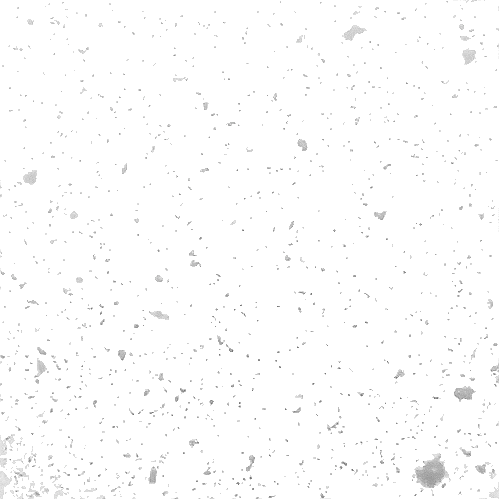 Van waar kwamen de drie wijzen?
a. het oostenb. het noordenc. het zuiden
[Speaker Notes: het oosten]
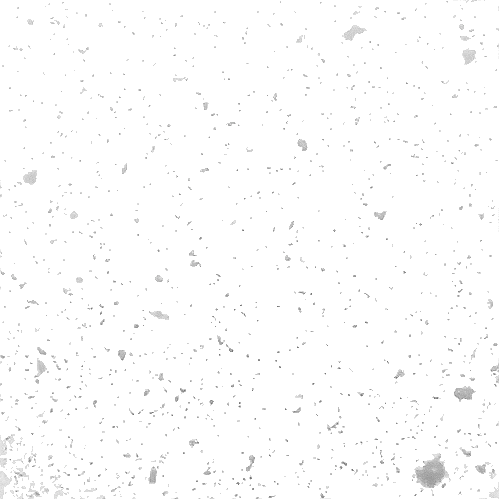 Wat hangt er rond kerst aan de voordeur?
a. een kerstslingerb. een kerstkransc. een kerstroos
[Speaker Notes: een kerstkrans]
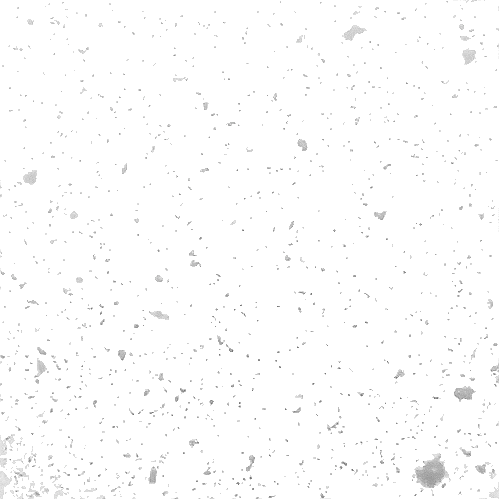 Wat ligt er onder de kerstboom?
a. cadeausb. kerstballenc. chocolade
[Speaker Notes: cadeaus]
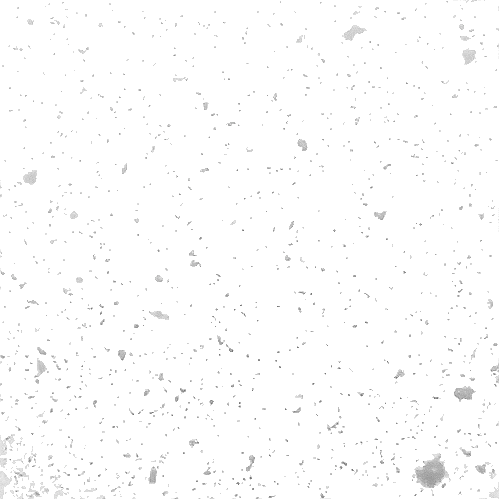 Zing 
eens een kerstliedje…
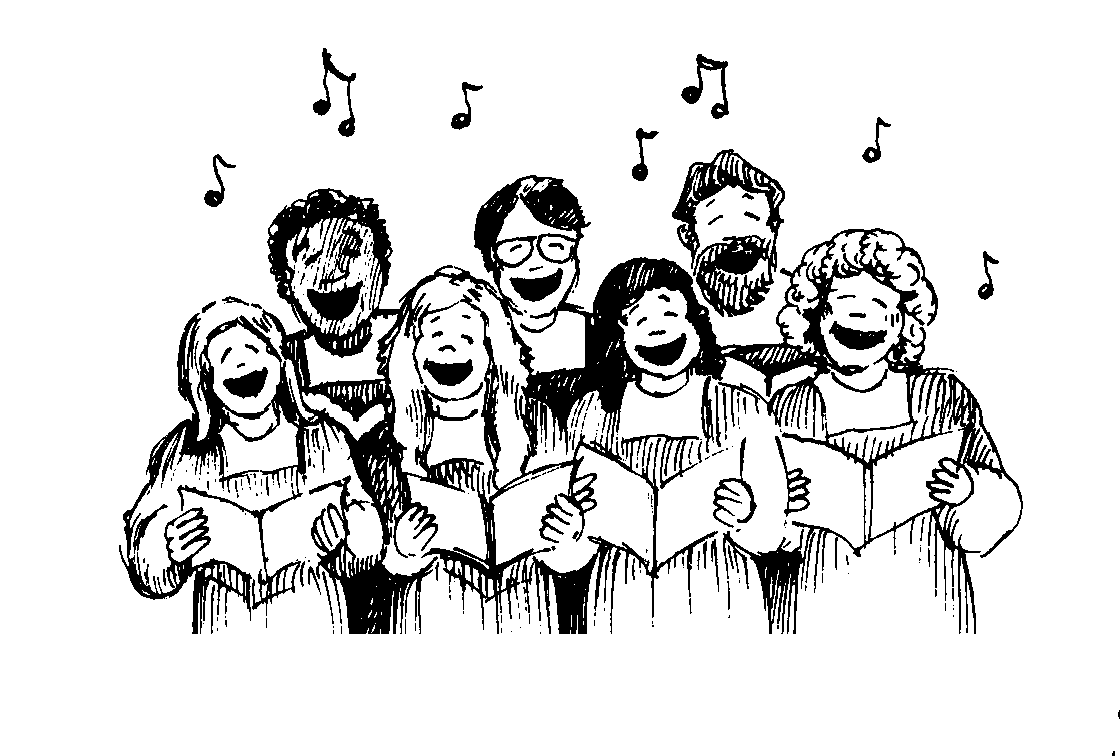 [Speaker Notes: …]
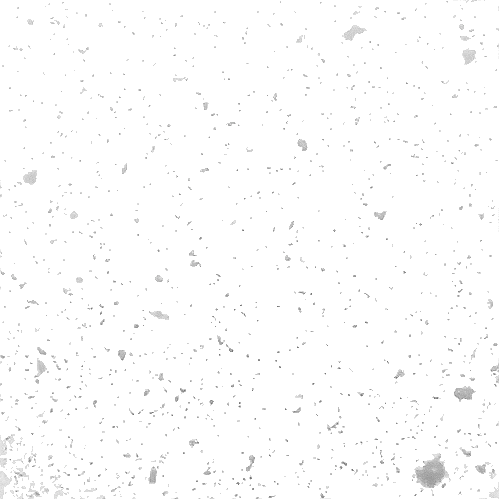 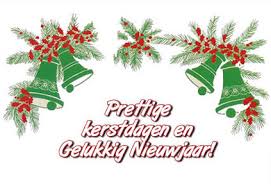 [Speaker Notes: …]